HUBbub 2014
The HUBzero Conference
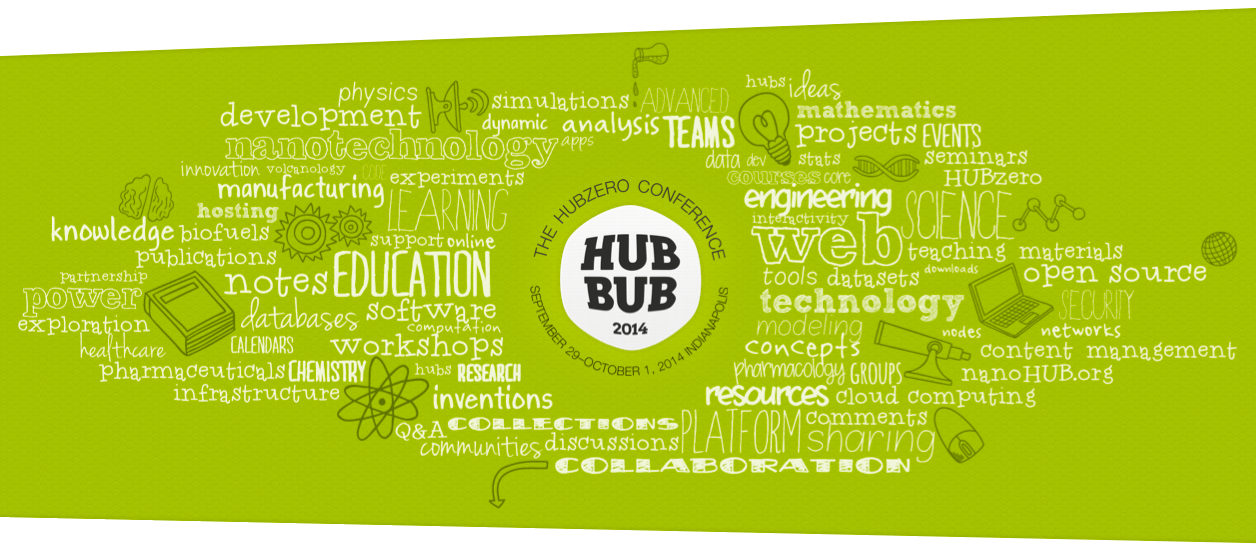 #hubbub2014  @hubzeroplatform
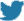 hubzero
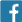 State of the Hub: 2014
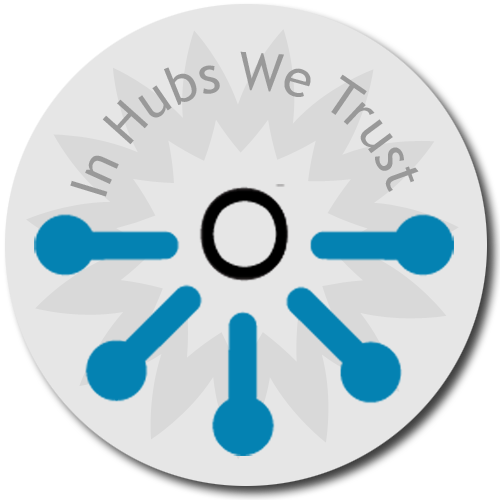 Michael McLennan, Ph.D.Director, HUBzero® Platform for Scientific CollaborationPurdue Universitymmclennan@purdue.edu
Sept 29-30, 2014
HUBbub 2014, Indianapolis
2
?
Why are
we here?
Sept 29-30, 2014
HUBbub 2014, Indianapolis
3
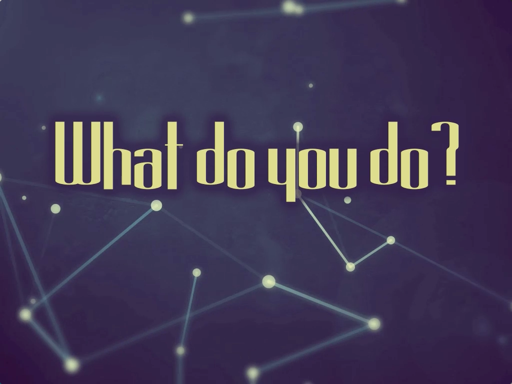 Sept 29-30, 2014
HUBbub 2014, Indianapolis
4
~1,800,000visitors total
60+ Hubs for many disciplines
visitors	users
705,725	330,939	nanoHUB.org
	364,304	118,016	nees.org
	63,487	32,236	pharmaHUB.org
	62,495	5,492	HABRIcentral.org
	53,507	13,487	vhub.org
	49,559	23,168	GlobalHUB.org
	47,972	6,976	ciHUB.org
	47,085	12,788	cceHUB.org
	46,083	5,166	PURR
	45,833	5,473	iemhub.org
	45,176	9,069	molecularHUB.org
	41,048	8,078	StemEdHub.org
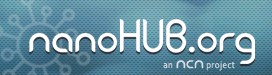 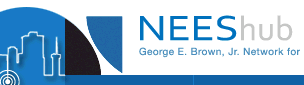 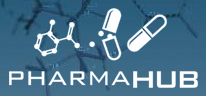 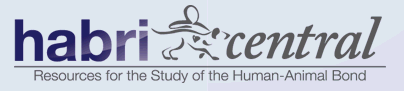 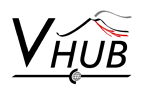 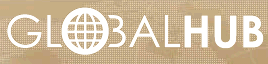 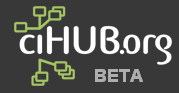 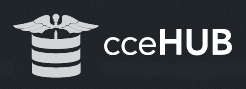 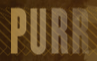 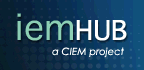 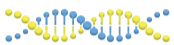 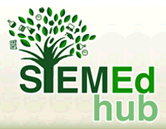 Sept 29-30, 2014
HUBbub 2014, Indianapolis
5
19 New Hubs
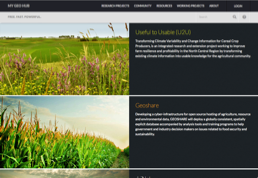 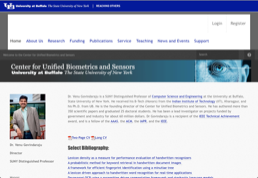 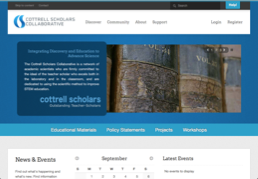 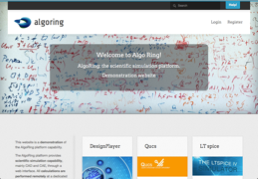 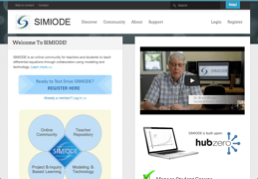 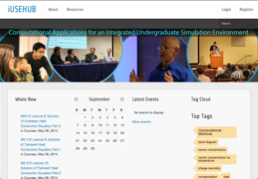 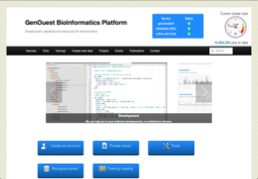 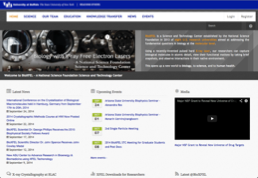 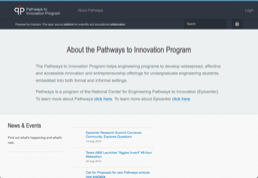 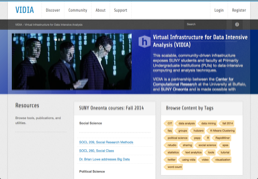 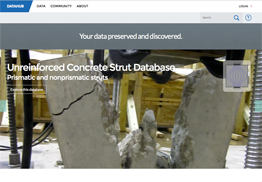 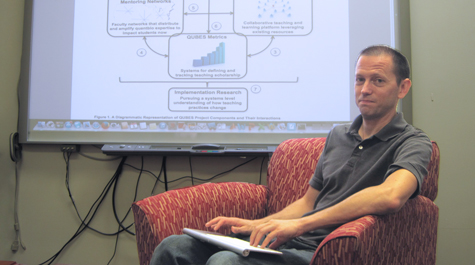 QUBES project
Drew LaMar
And more on the way…
Sept 29-30, 2014
HUBbub 2014, Indianapolis
6
80+ improvements
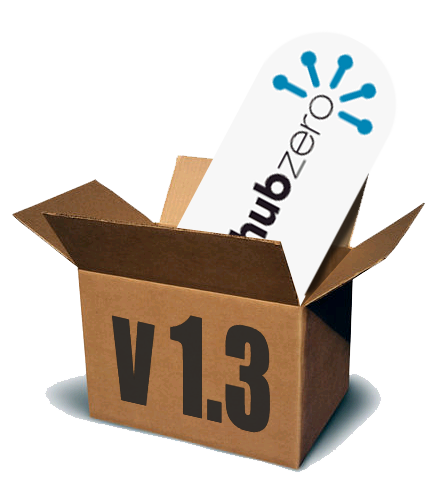 CKEditor – WYSIWYG text
Collections Interface
Course preview mode
Course certificates
Data curation framework
Recurring events
New member dashboard
file restore in projects
Gravatars and Identicons
“Find This” plug-in
Simplified login page
Drag to create calendar event
PDF for Wiki pages
Video transcripts
New administrator dashboard
New Web APIs
Stronger password hashing
http://hubzero.org/download
VMware virtual machine images
Debian packages
RedHat packages
NEW!
Sept 29-30, 2014
HUBbub 2014, Indianapolis
7
InCommon Authentication
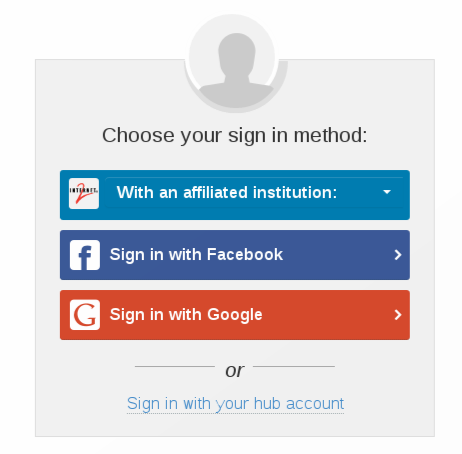 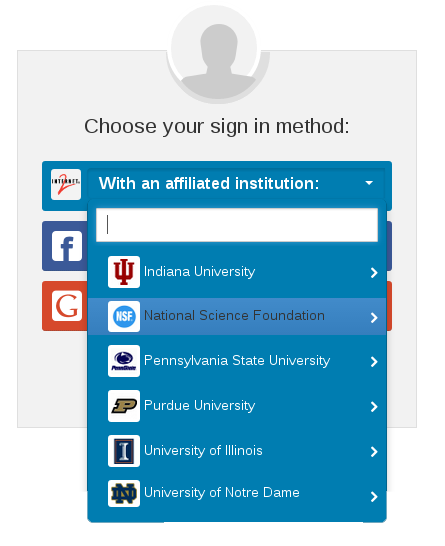 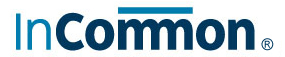 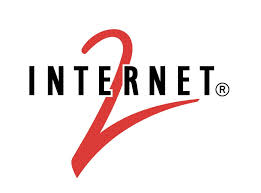 Serves 7.8 million end users
Shibboleth-based authentication
Log in with your institutional account
More trust for InCommon users
Add-on pack for HUBzero
https://hubzero.org/documentation/1.3.0/installation/addons.shibboleth
Sept 29-30, 2014
HUBbub 2014, Indianapolis
8
ORCID Integration
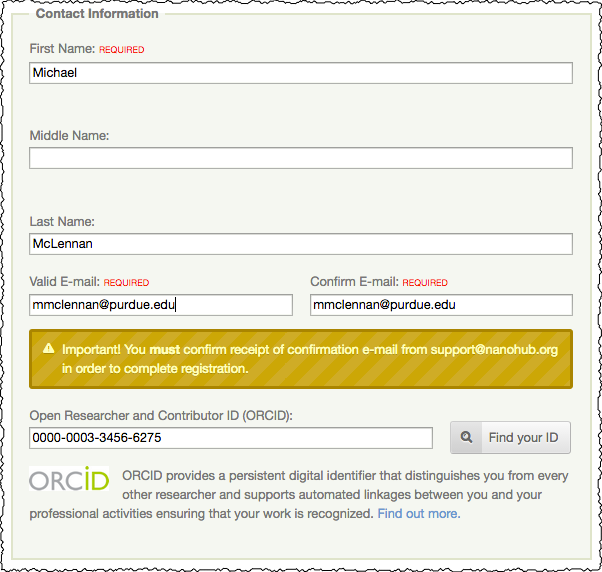 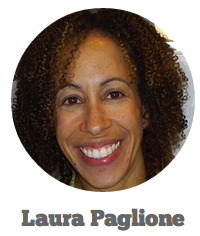 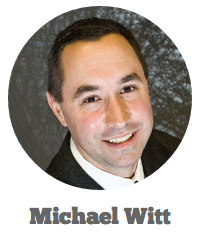 Associate your ORCIDwith your hub profile
Attach your ORCID todigital publicationsproduced on the hub
Find related publicationselsewhere
Sept 29-30, 2014
HUBbub 2014, Indianapolis
9
RedCloud
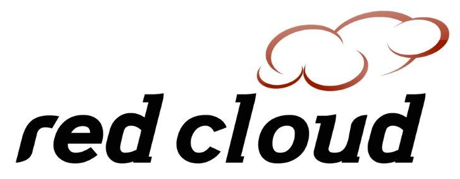 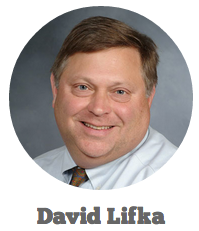 Subscription-based cloud computing
Supports parallel MATLAB runs
Integrated into HUBzero
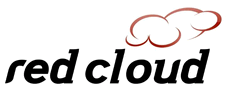 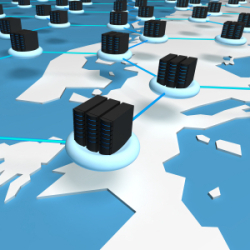 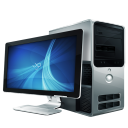 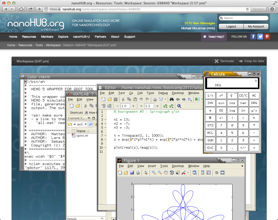 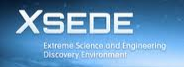 Hub
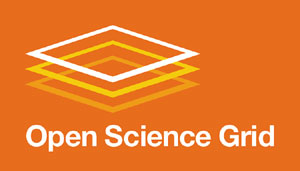 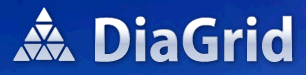 Sept 29-30, 2014
HUBbub 2014, Indianapolis
10
Cybersecurity
CTSC CyberCheckup, April 2014
41 good practices
3 things to consider
6 areas for improvement:
2-factor authentication for admins
Better documentation for physical security
Starting a deeper engagement:
Improve policies for vulnerability management
Look for any gaps in access control model
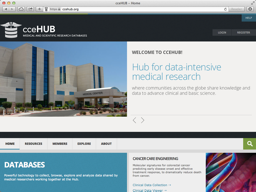 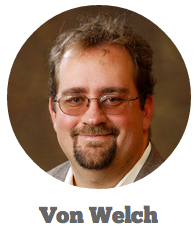 HIPAA
FISMA
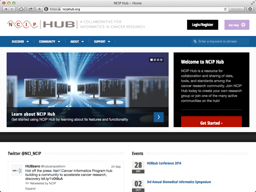 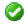 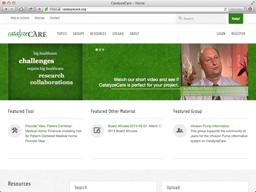 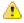 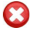 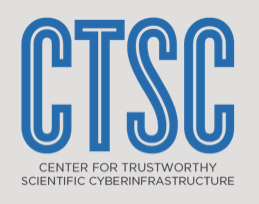 trustedci.org
Sept 29-30, 2014
HUBbub 2014, Indianapolis
11
Running HUBzero on Amazon
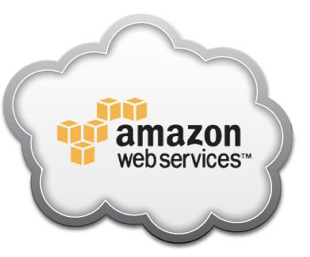 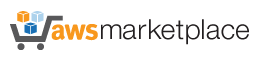 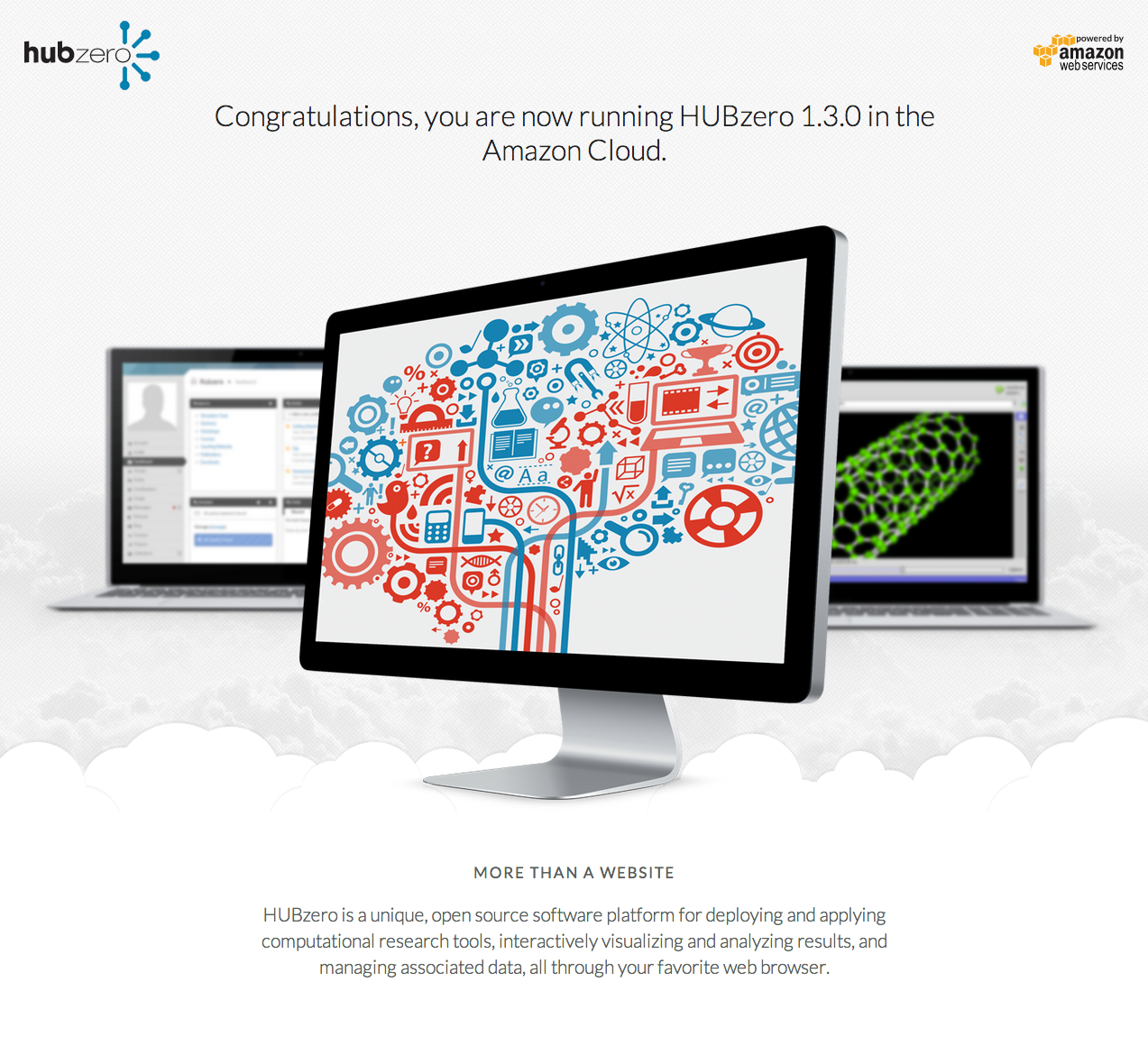 Let Amazon be your web host
First release:  Social hub (no tools)
$0.03/hour + machine charges
Proceeds go to HUBzero Foundation
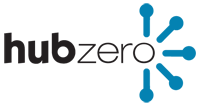 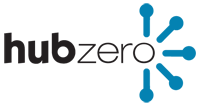 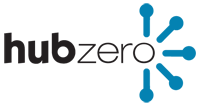 Sept 29-30, 2014
HUBbub 2014, Indianapolis
12
Thanks to our Sponsors
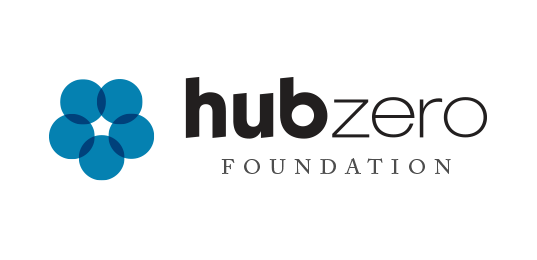 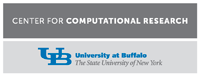 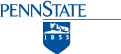 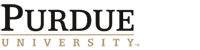 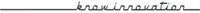 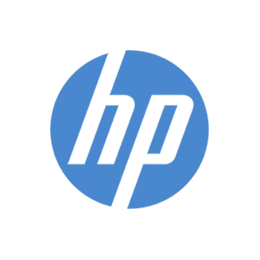 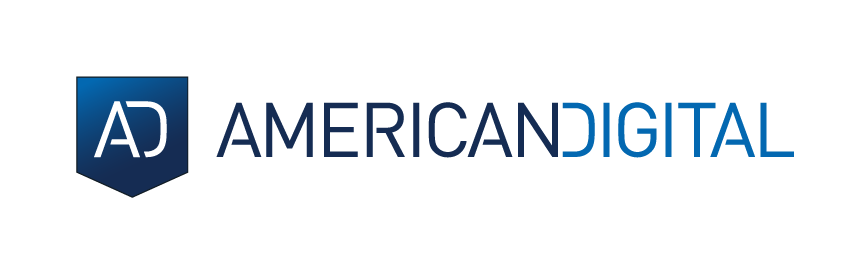 Corporate Sponsors
Sept 29-30, 2014
HUBbub 2014, Indianapolis
13
Join the HUBzero Foundation
$5,000 to join
20 hours of tech support
Discounts for additional support
Discounts for HUBbub and events
Helps to fund HUBbub andHub Hero Challenge events
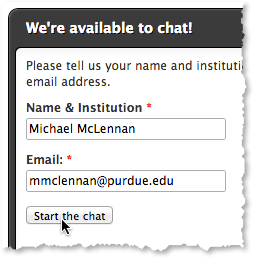 Instant Helpduring normal business hours
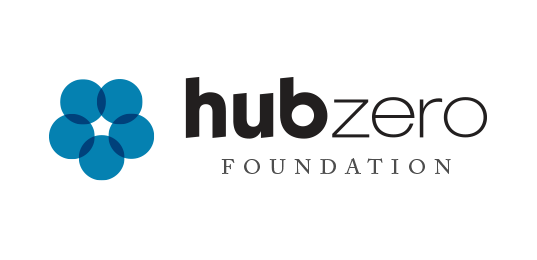 https://hubzero.org/about/foundation
Sept 29-30, 2014
HUBbub 2014, Indianapolis
14
Hub Heroes
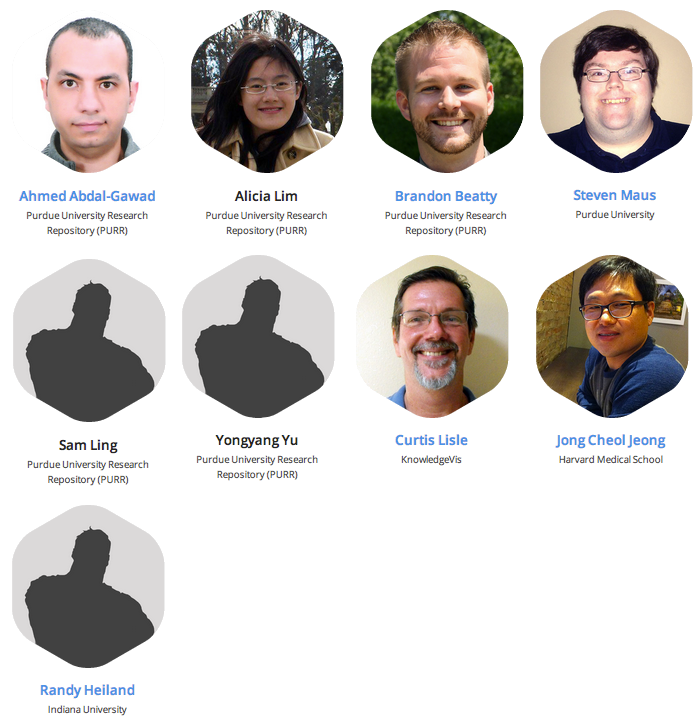 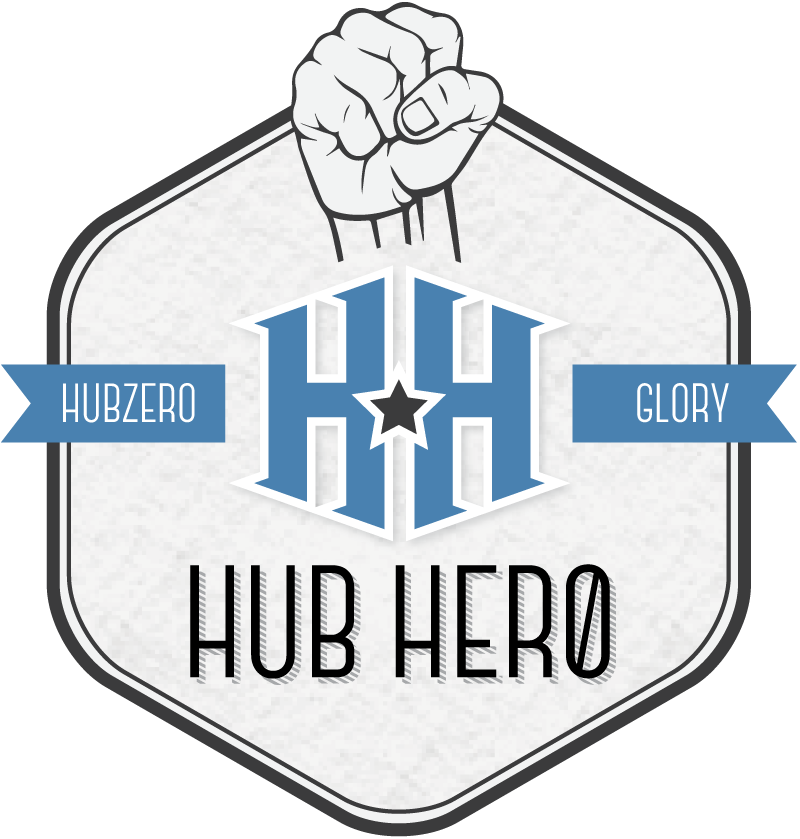 Anyone who has…
Contributed core code
Participated in challenge
Find out more:
http://hubzero.org/hubhero
Register Today!
Sept 29-30, 2014
HUBbub 2014, Indianapolis
15
HUBbub 2014 Agenda
Monday
Tuesday
Wednesday
Plenary Session
Victoria Stodden, Laura Paglione,Abani Patra, Von Welch
Plenary Session
Gerry McCartney, Andy Burnett,Ishwar Chandramouliswaran,Charles Ward, David Lifka
Hub Hero
Challenge
Hub Users’ Meeting
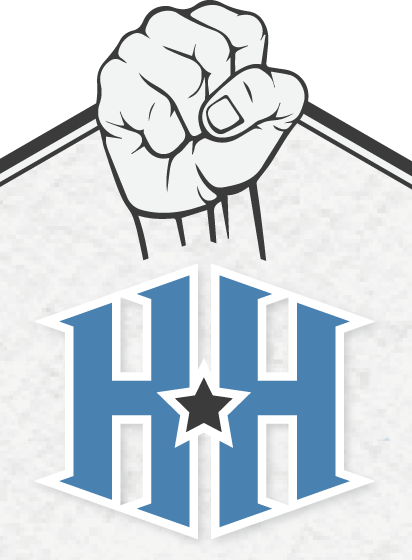 Lunch
Lunch
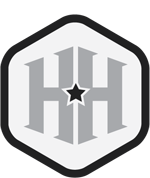 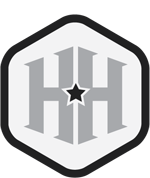 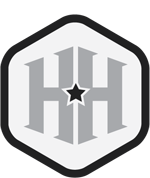 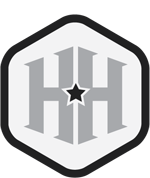 HUBzero:Applications
andExperiences
GeospatialCapabilities
Web DevTrainingPart I
Tool DevTrainingPart I
Web DevTrainingPart II
Tool DevTrainingPart II
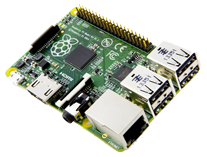 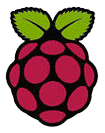 WIN!
Raspberry Pi
Computer
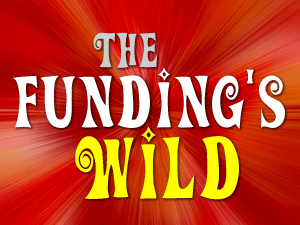 Banquet Dinner
Gameshow
Sept 29-30, 2014
HUBbub 2014, Indianapolis
16